Cкладне
речення
Мета уроку: 
1.узагальнити знання учнів про складне речення: види складних речень, види зв’язку у складних реченнях,                          розділові знаки; вдосконалити пунктуаційну грамотність, вміння
 будувати власні висловлювання, використовуючи різні види складних речень;
 2.розвивати зв’язне мовлення учнів, мислення, фантазію;
 3.виховувати за допомогою слова любов до батьківщини.
Епіграф уроку

 Той, хто не любить своєї країни, нічого любити не може.
                                   Дж. Байрон
План уроку:
1.Типи складних речень.
2.Складносурядне та
   складнопідрядне речення.
3.Безсполучникове речення.
4.Творча робота.
Розставити розділові знаки, визначити граматичну основу, вид складного речення.
1.В дитинстві відкриваєш материк котрий 
назветься потім-Батьківщина.
2.Бо як за плечима в тебе Батьківщина небезпеки жодні в світі не страшні.
3.Придністров’я-смужечка вузенька як частинка миру і тепла.
4. В Придністров’ї всі нації дружно живуть
    І хоч нам незалежність іще не схвалили
    Та обрали ми вірний спрямований путь
    І у світле майбутнє дверцята відкрили.
Пояснити вживання розділових знаків.
Мила нам добра звістка про наш край: вітчизни й дим для нас солодший.
Забудеш рідний край-твоє всохне коріння.
Придністров’я…
  Як багато в цьому слові
  Ніжності любові і тепла;
  Виросла й живу я в цій країні,
  Тут людська безмежна доброта.
Графічний диктант
1. [ = ],[ = ].
3. [ = й = ]: [ - = ].
5. [ - =  ],[ = ].
6. [ - = ]  [ - = ].
Той, хто не любить своєї країни, нічого любити не може.
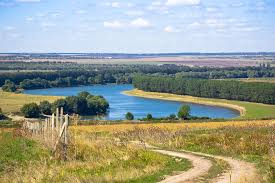 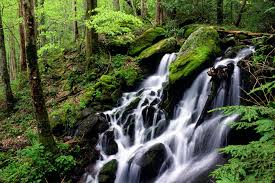